Maturitná skúška v školskom roku 2018/2019
Časti maturitnej skúšky
externá časť (EČ)
interná časť:
písomná forma (PFIČ)
ústna forma (ÚFIČ)
Externá časť maturitnej skúšky
slovenský jazyk a literatúra (100 minút)
cudzie jazyky (B2 – 120 minút)
matematika (150 minút)
Interná časť maturitnej skúšky
písomná forma internej časti maturitnej skúšky
slovenský jazyk a literatúra (150 minút)
cudzie jazyky (60 minút)

ústna časť
Termínovník MS 2019
slovenský jazyk a literatúra (PFIČ+EČ) – 12. 3. 2019 (utorok)
cudzie jazyky (PFIČ+EČ) – 13. 3. 2019 (streda)
matematika (EČ) – 14. 3. 2019 (štvrtok)
ÚFIČ – 20. 5. – 7. 6. 2018 (určí OŠ OÚ Bratislava, predpoklad: 27. 5. – 30. 5.2019)
náhradný termín – 9. – 12. 4. 2019
Predmety maturitnej skúšky
len z vyučovacích predmetov (okrem výchovných), uvedených v učebnom pláne školy v kombinácii:
slovenský jazyk a literatúra
povinný predmet zo skupiny predmetov cudzí jazyk (Aj, Nj)
voliteľný predmet (nie cudzí jazyk z b); súčet týždenných hodinových dotácií aspoň 6
ďalší voliteľný predmet
[Speaker Notes: Voliteľné predmety – odsek c) a d):
Jeden voliteľný predmet žiaka na maturitnej skúške podľa písmena c) je každý predmet zo skupiny prírodovedných, spoločenskovedných alebo ostatných predmetov, v ktorom mal žiak súčet týždenných hodinových dotácií počas štúdia na gymnáziu najmenej šesť. Do súčtu týždenných hodinových dotácií možno započítať aj hodinovú dotáciu zo seminára alebo z cvičení rovnakého zamerania

Externú časť maturitnej skúšky, písomnú formu internej časti maturitnej skúšky a ústnu formu internej časti maturitnej skúšky z predmetu zo skupiny predmetov cudzí jazyk podľa písmena b) žiak vykoná na úrovni B2 jazykovej náročnosti Spoločného európskeho referenčného rámca.

Ústnu formu internej časti maturitnej skúšky z predmetu zo skupiny predmetov cudzí jazyk okrem predmetu podľa bodu b) žiak vykoná na úrovni B1 alebo B2 jazykovej náročnosti Spoločného európskeho referenčného rámca.]
Cudzie jazyky
EČ a PFIČ MS z predmetu cudzí jazyk:
len z jedného jazyka podľa vlastného výberu - na úrovni B2 jazykovej náročnosti Spoločného európskeho referenčného rámca
z ďalšieho jazyka: 
len ústna forma internej časti MS
úroveň B1/B2 jazykovej náročnosti Spoločného európskeho referenčného rámca
Dobrovoľný predmet
najviac dvoch predmetov 
EČ, PFIČ, ÚFIČ – aj ich kombinácia
Ústna forma internej časti MS
príprava - 20 minút (okrem informatiky – 30 minút)
odpoveď - 20 minút
maturitné zadania - nezverejnené
každý predmet – minimálne 30 zadaní
každé zadanie - tri úlohy (SJL a I - dve úlohy)
jeden deň = maximálne tri predmety
Prihlásenie žiaka na MS
prihlášky na MS - do 28. septembra 2018, triednemu profesorovi
zmenu v prihláške - do 12. októbra 2018 u školského koordinátora MATURITY 2019
osobitné prípady (dlhodobý pobyt v zahraničí, zdravotný stav) -  riaditeľ školy - zmeny najneskôr do 31. januára 2019
Maturitné komisie
školská maturitná komisia (ŠMK):
 predseda ŠMK (z inej školy),
 riaditeľ školy,
 predsedovia predmetových maturitných komisií (PMK)
predmetové maturitné komisie : 
predseda PMK (z inej školy),
 dvaja skúšajúci (z našej školy)
Klasifikácia a hodnotenie MS
vyjadrená:
percentom úspešnosti (EČ, PFIČ)
stupňom prospechu (ÚFIČ)
ÚFIČ - bez ohľadu na výsledok EČ a PFIČ
úspešné vykonanie MS = úspešná MS zo všetkých predmetov
neúspešná MS z dobrovoľného predmetu MS:
nemá vplyv na úspešné vykonanie MS
neuvádza sa na vysvedčení
Klasifikácia MS
1. Žiak úspešne vykoná maturitnú skúšku z predmetu, ktorý má externú časť maturitnej skúšky a písomnú formu internej časti maturitnej skúšky (Sj, Aj, Nj), ak jeho hodnotenie z ústnej formy internej časti maturitnej skúšky 
	a) nie je horšie ako stupeň prospechu 3 - dobrý a v písomnej forme internej časti maturitnej skúšky získa viac ako 25 % z celkového počtu bodov alebo v externej časti získa viac ako 33 % z celkového počtu bodov, alebo 
	b) je stupeň prospechu 4 - dostatočný a v písomnej forme internej časti maturitnej skúšky získa viac ako 25 % z celkového počtu bodov a súčasne v externej časti získa viac ako 33% z celkového počtu bodov.
2. Žiak úspešne vykoná maturitnú skúšku z predmetu, ktorý má externú časť maturitnej skúšky a nemá písomnú formu internej časti maturitnej skúšky (M), ak jeho hodnotenie z ústnej formy internej časti maturitnej skúšky 
	a) nie je horšie ako stupeň prospechu 3 - dobrý a v externej časti maturitnej skúšky získa viac ako 25% z celkového počtu bodov alebo 
	b) je stupeň prospechu 4 - dostatočný a v externej časti maturitnej skúšky získa viac ako 33% z celkového počtu bodov.
3. Žiak úspešne vykoná maturitnú skúšku z predmetu, ktorý nemá externú časť maturitnej skúšky a nemá písomnú formu internej časti maturitnej skúšky (ostatné predmety), ak jeho hodnotenie z ústnej formy internej časti maturitnej skúšky nie je horšie ako 4 - dostatočný.
Zhrnutie na záver
Žiak zmaturuje úspešne, ak dosiahne nasledujúce hodnotenie:
Sj, Aj, Nj





Matematika
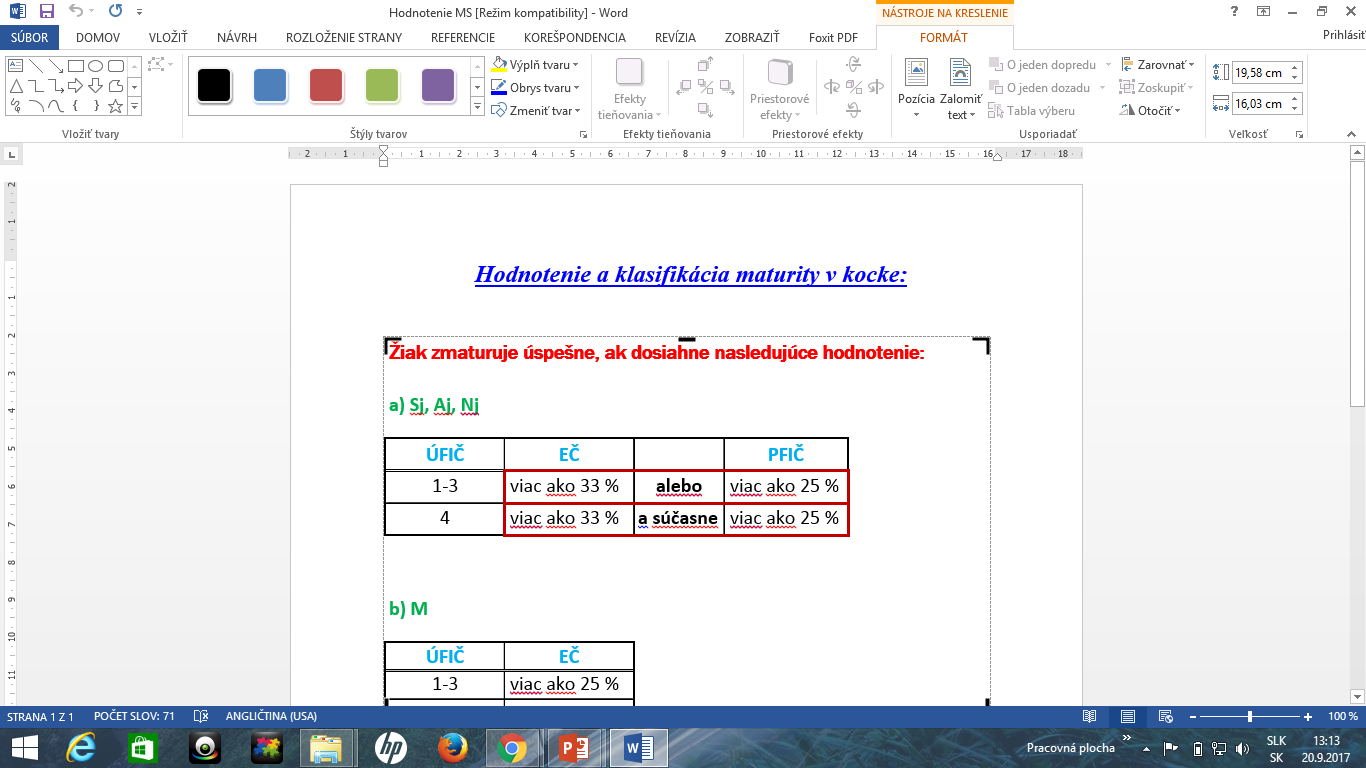 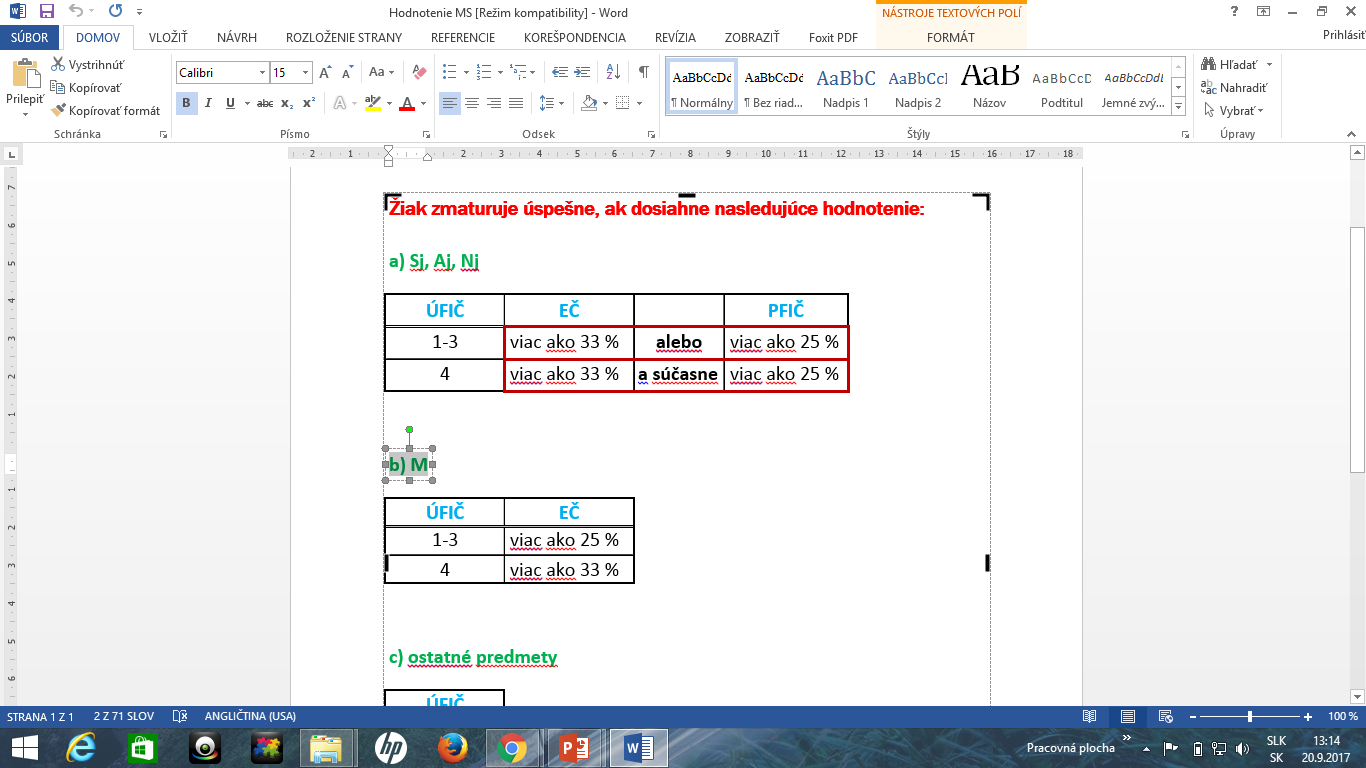 ostatné predmety



dobrovoľný predmet
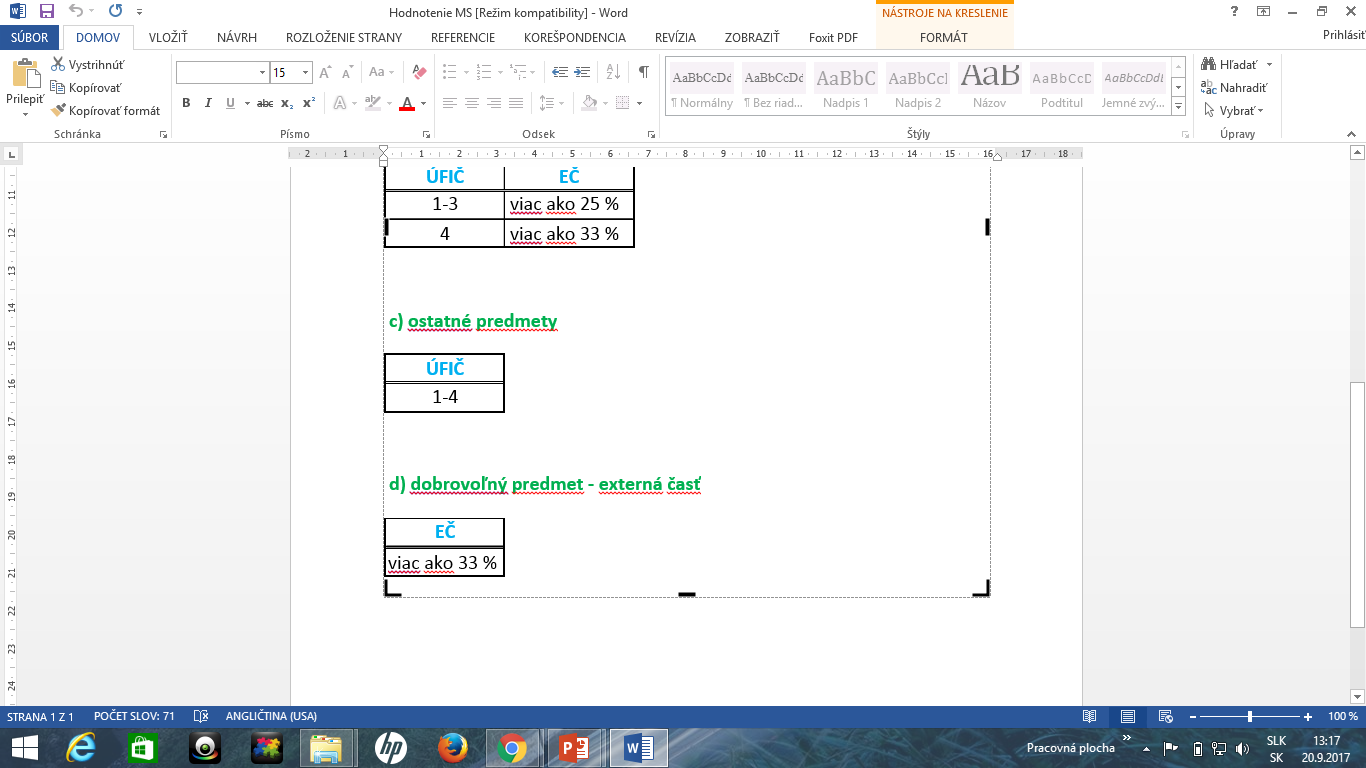 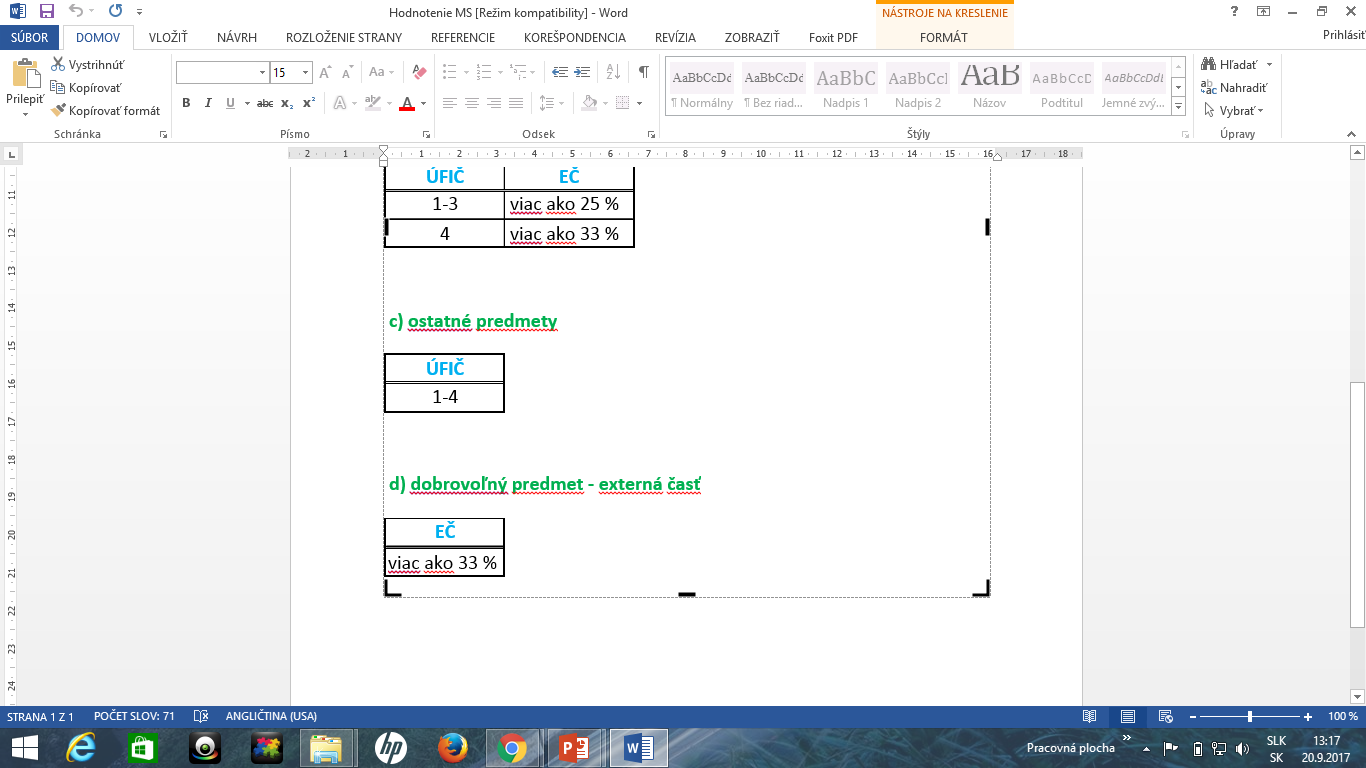 Ukončenie štúdia
dňom nasledujúcim po dni, keď žiak vykonal úspešne MS, prestáva byť žiakom školy
Zdroje
Zákon č. 245 z 22. mája 2008 o výchove a vzdelávaní  (školský zákon) a o zmene a doplnení niektorých  zákonov 
Vyhláška č. 318/2008 o ukončovaní štúdia na stredných školách 
MATINFO, [cit 12.9.2018].    Dostupné na internete:  < https://glnt.edupage.org/text1/?>
www.minedu.sk/sk/maturita
Maturita, [cit 12.9.2018].    Dostupné na internete:  <http://www.nucem.sk/sk/maturita>